Кулешова Инна Алексеевна
Старший преподаватель Департамента правового регулирования экономической деятельности

Стаж работы 11 лет, из них научно-педагогический стаж – 9 лет
Преподаваемые дисциплины
Правовое регулирование экономической деятельности
Гражданское и административное право
Научная деятельность
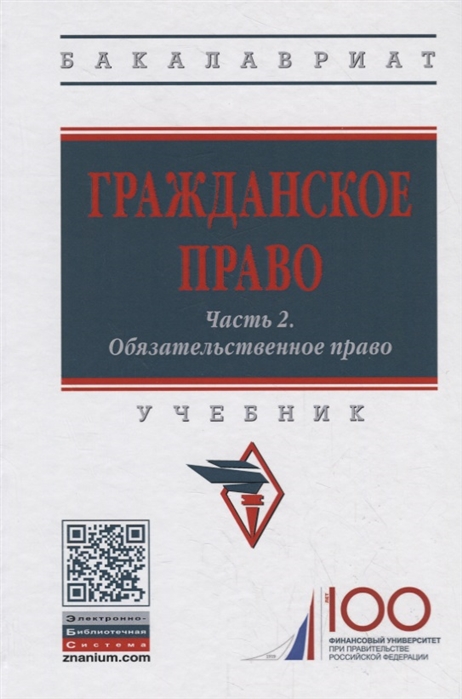 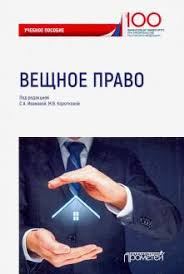 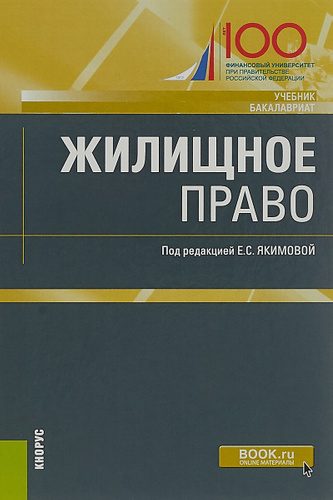 и другие
Повышение квалификации (за последние 3 года)
Современные информационно-коммуникационные технологии в образовательной деятельности (Финансовый Университет при Правительстве РФ) (2019)
Оказание первой помощи в образовательной организации (Финансовый Университет при Правительстве РФ) (2019)
Современные методики подготовки юристов для финансово-экономической сферы (Финансовый Университет при Правительстве РФ) (2018)
Методика и технологии использования системы "Bloomberg" в образовательной и научной деятельности (Финансовый университет при Правительстве Российской Федерации) (2017)